Poster Title Here
Author Name(s) Here
OBJECTIVE
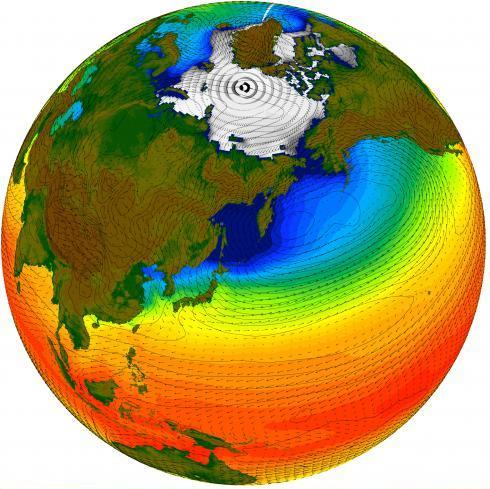 Possible Sub-Heading:
[add “Objective” text and any supporting artwork in this location…]
Insert Image here.
Insert caption here…
APPROACH
IMPACT
Possible Sub-Heading:
[add “Approach” text and any supporting artwork in this location…]
Possible Sub-Heading:
[add “Impact” text and any supporting artwork in this location…]
For additional information, contact:
Staff Member
Title
Institution or Organization
(555) 555-1234
staff.member@email.gov
climatemodeling.science.energy.gov